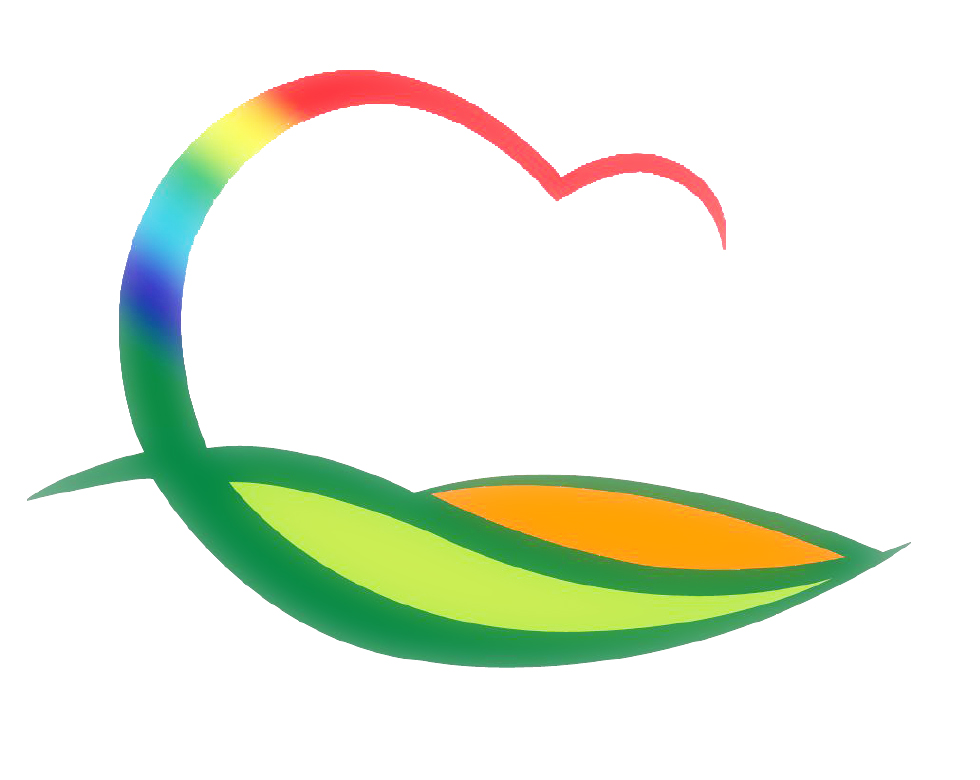 기획감사관
3-1. 보통교부세 산정 수요분석 도시군 합동작업
4. 5.(월) ~ 4. 6.(화) / 도 정보화교육장
3-2. 정부예산 확보를 위한 중앙부처 방문
4. 7.(수) 10:30 / 세종청사(기재부 외 2곳) / 군수님 외 2명
정부예산 현안 및 특별교부세 사업 건의
3-3. 제291회 영동군의회 임시회
4. 6.(화) ~ 4. 9.(금) / 의회 본회의장 및 위원회 회의실
안 건 : 2021년도 제1차 수시분 공유재산 관리계획안 외 7건